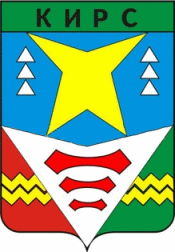 Виртуальная экскурсия по городу Кирсу.


                           Составила:
                           Шипигузова Светлана Борисовна
                           МКДОУ №4 «Росинка» г Кирс
                           2014 г.
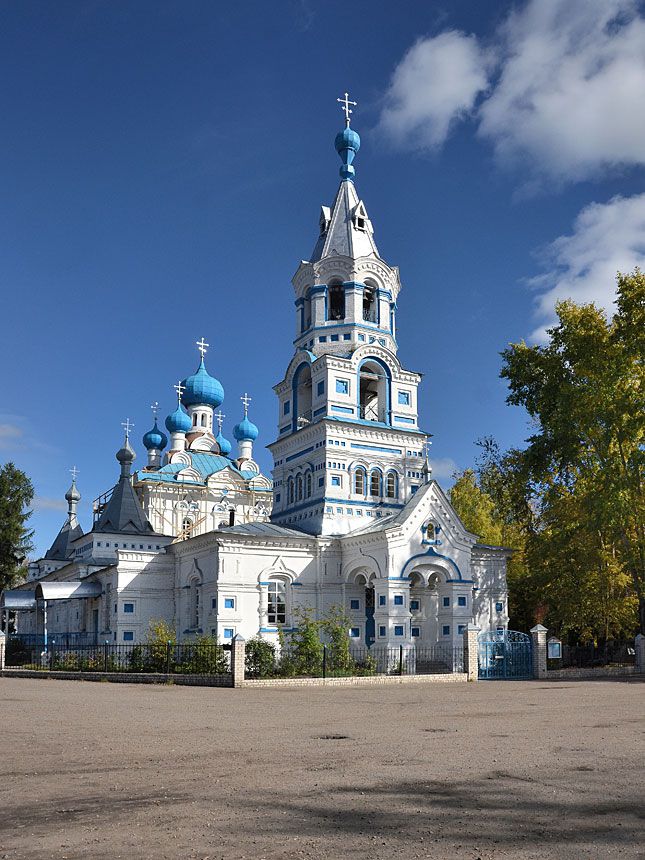 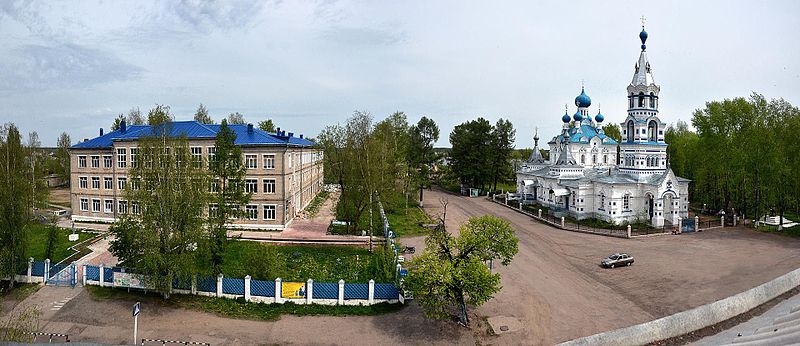 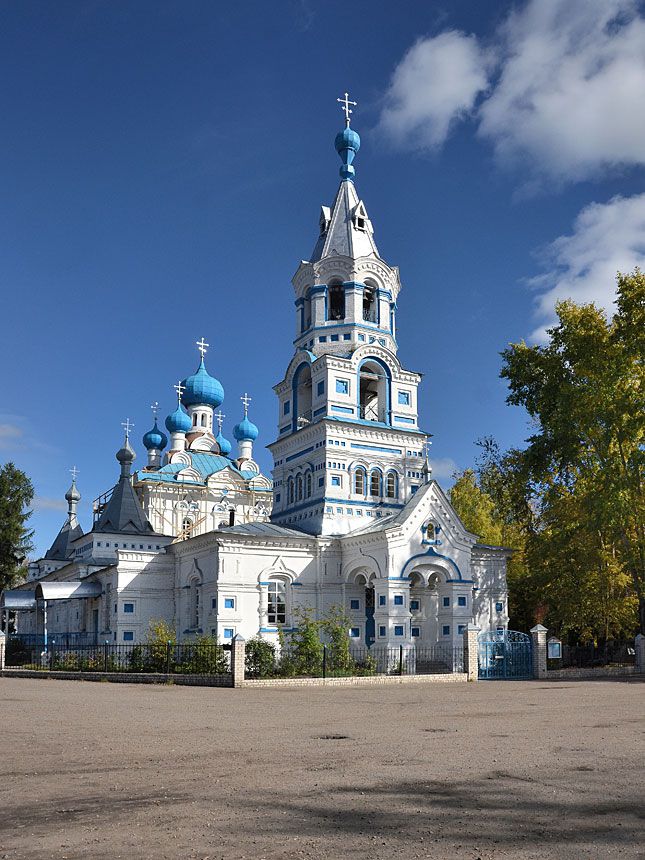 Покровская церковь.
Основана в 1894 году.
Освещена в 1915 году.
В годы советской власти – клуб завода «Кирскабель».
Здание вернулось к церкви в 1991 году.
Кирсинский пруд.
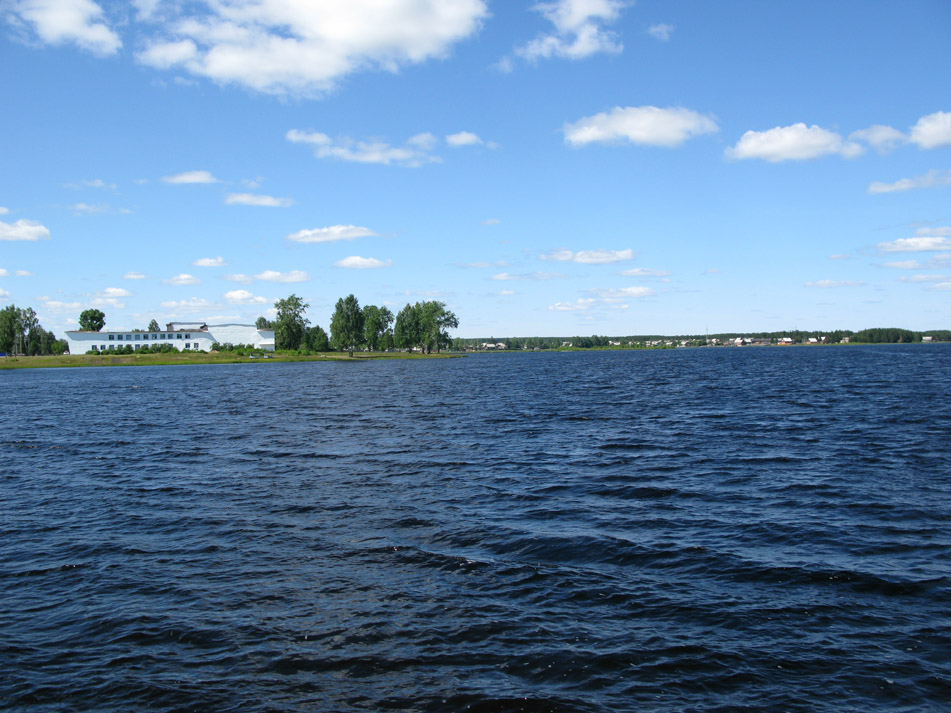 Искусственный водоем. Строительство с 1729  по 1739 года ( под руководством мастера из Великого Устюга Евсея Крылова. Протяженность- 9 км.
Городской фонтан и прилегающая зона отдыха.
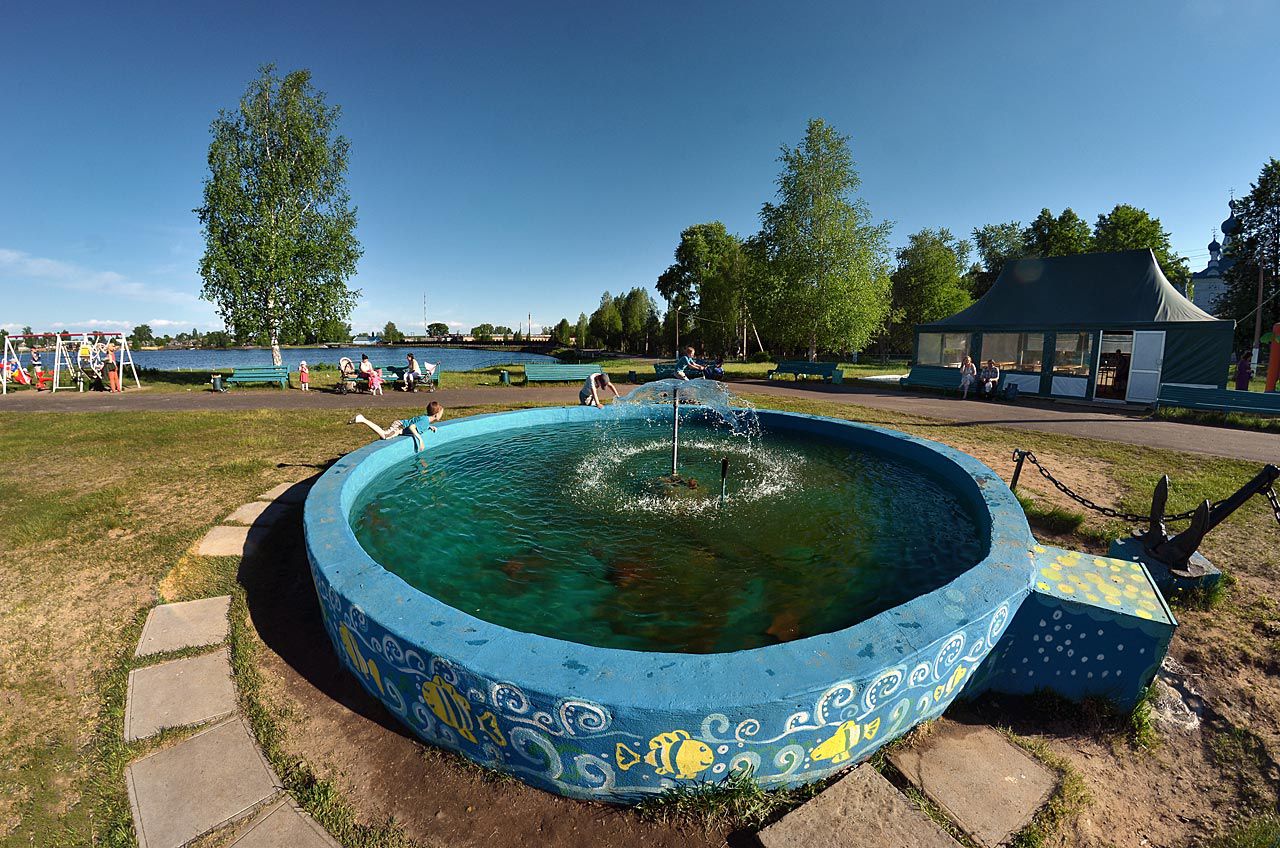 Сооружен в 2009 году под руководством И.Б. Бронникова.
Аллея лип и лиственниц в городском парке.
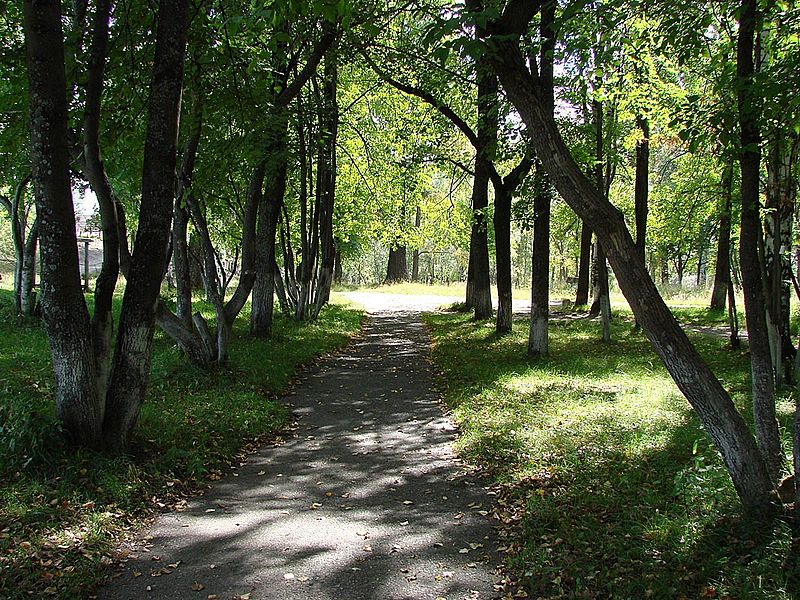 Деревья посажены в 1861 году, в честь отмены крепостного права.
Детская игровая площадка в городском парке.
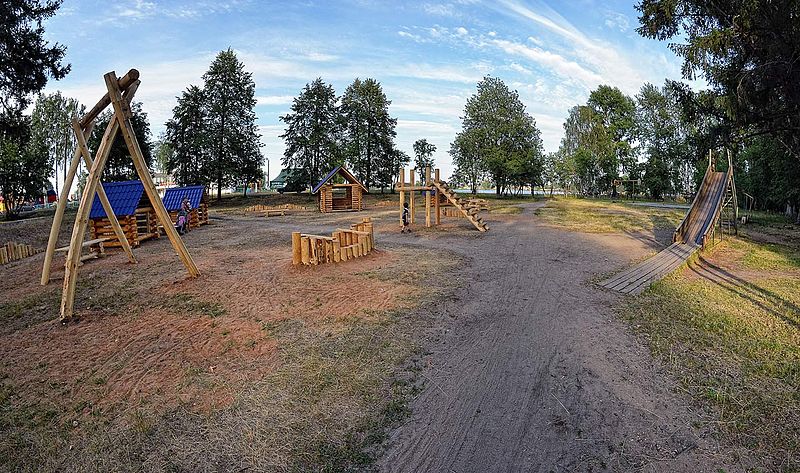 Реставрирована в 2013 году.
Аллея памяти, отдавщим жизнь за победу в Великой Отечественной войне.
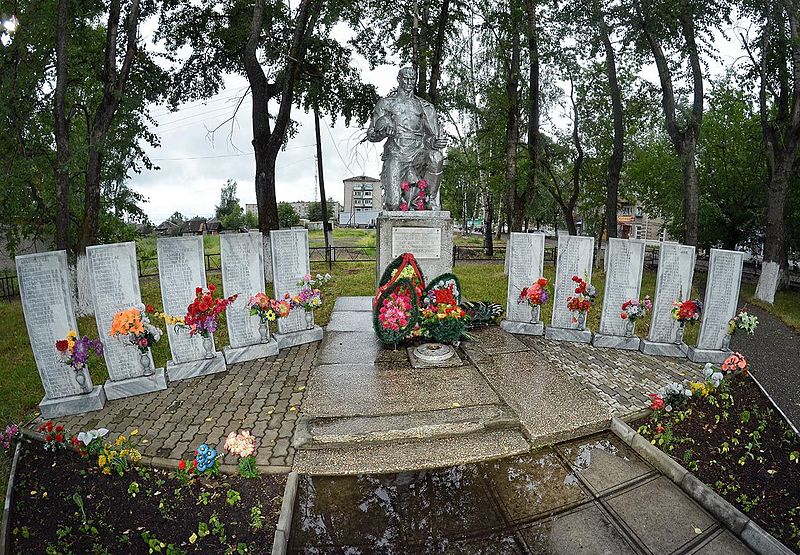 Кинотеатр «Заря»
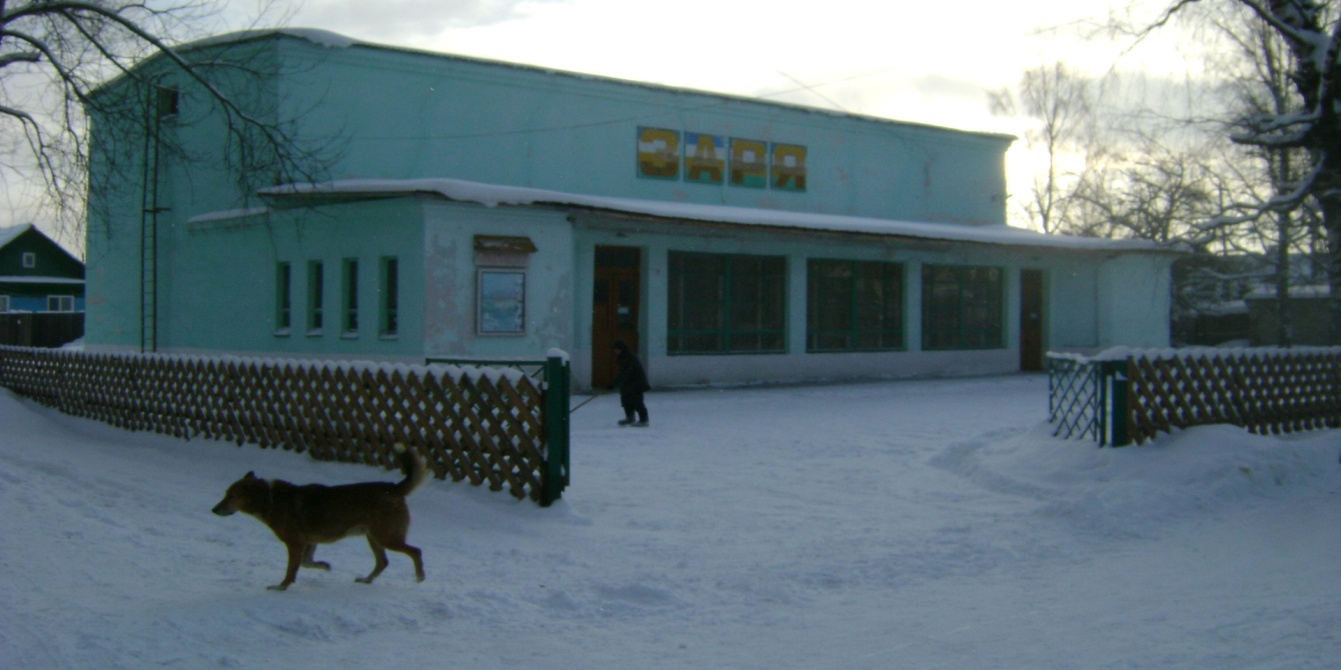 Железнодорожный вокзал.
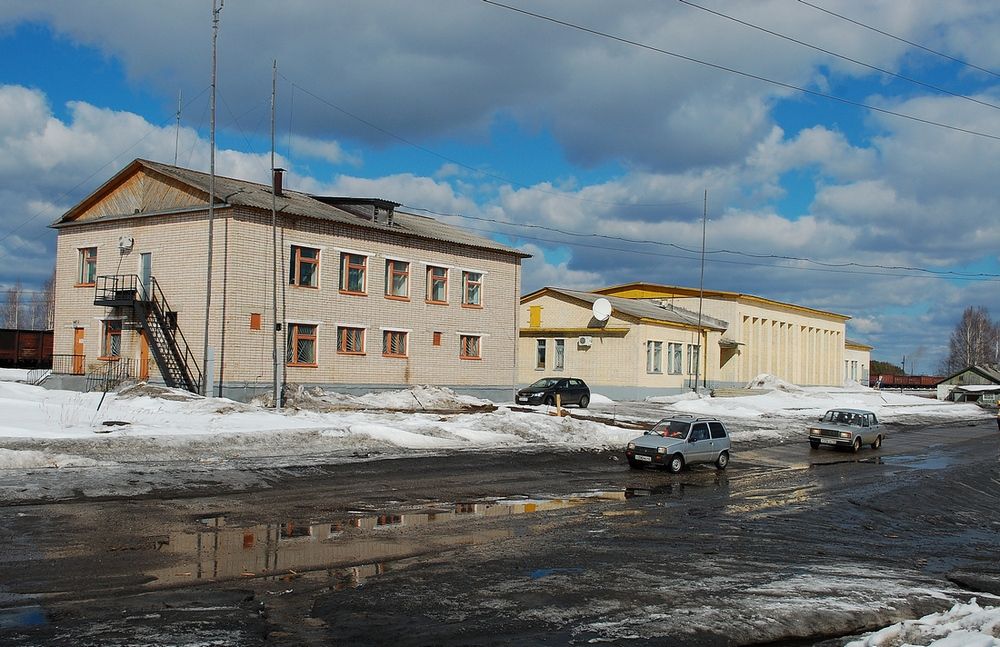 Современное здание построено в 1986 году.
Зал ожидания на железнодорожном вокзале.
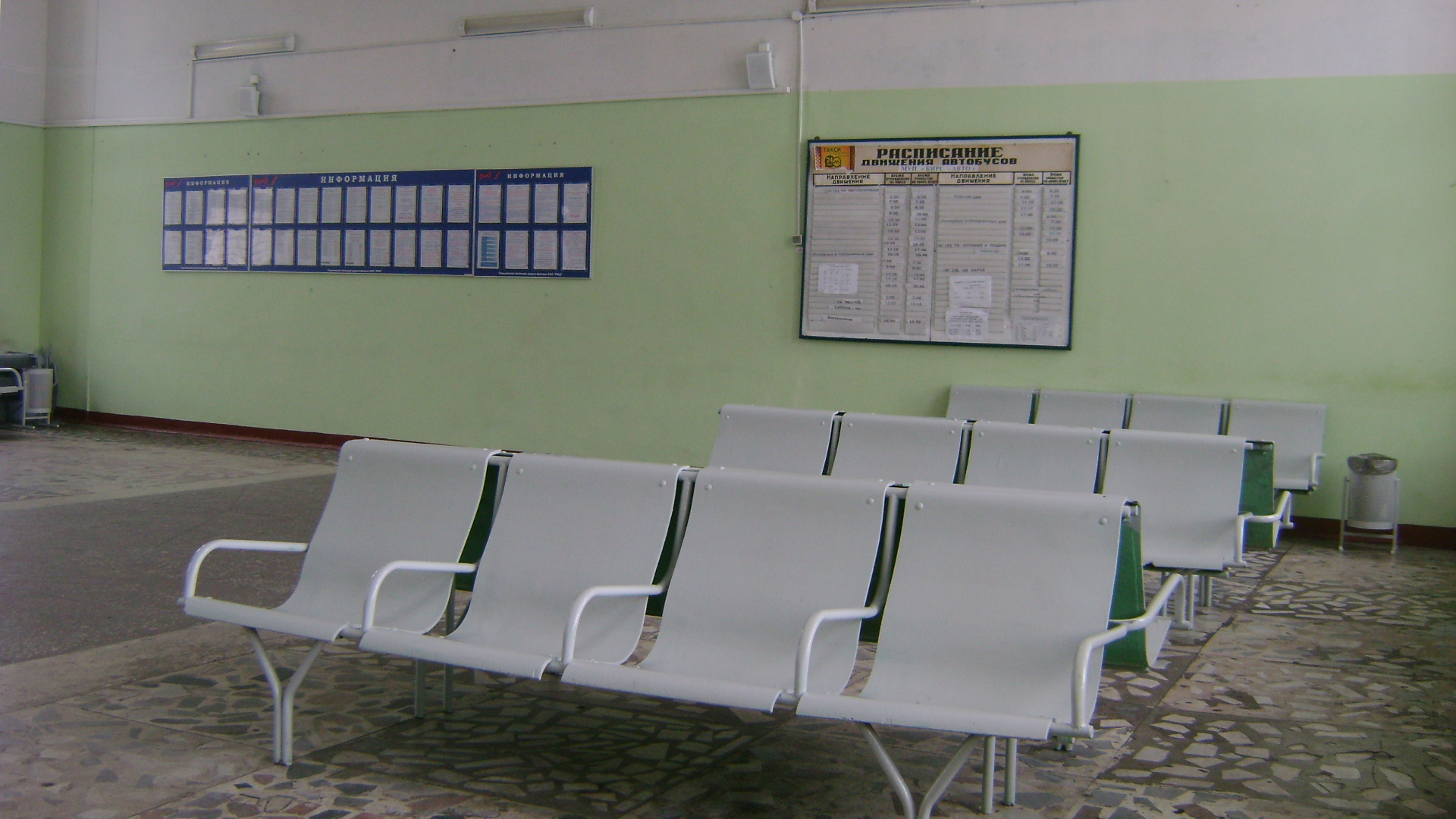 Дом культуры «Досуг»
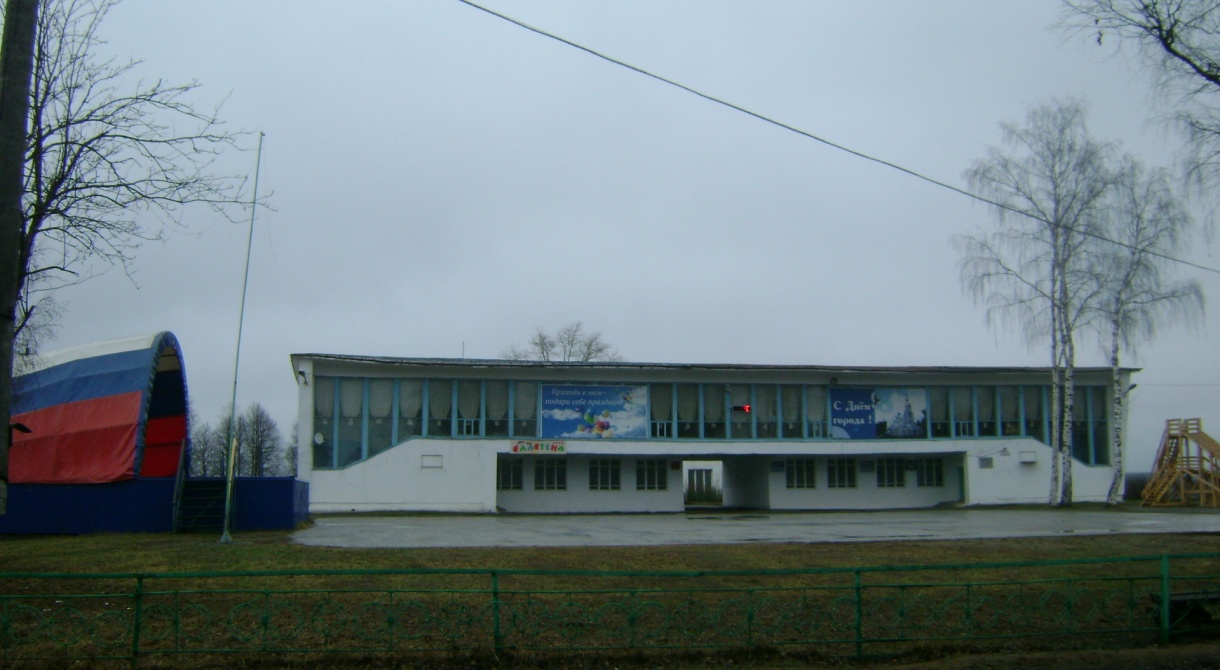 На первом этаже находится взрослая и детская библиотеки. Актовый зал.
На втором этаже здания - исторический музей завода «Кирскабель», созданный 29 декабря 1977 года, спортивный зал ДЮСШ.
В краеведческом музее.
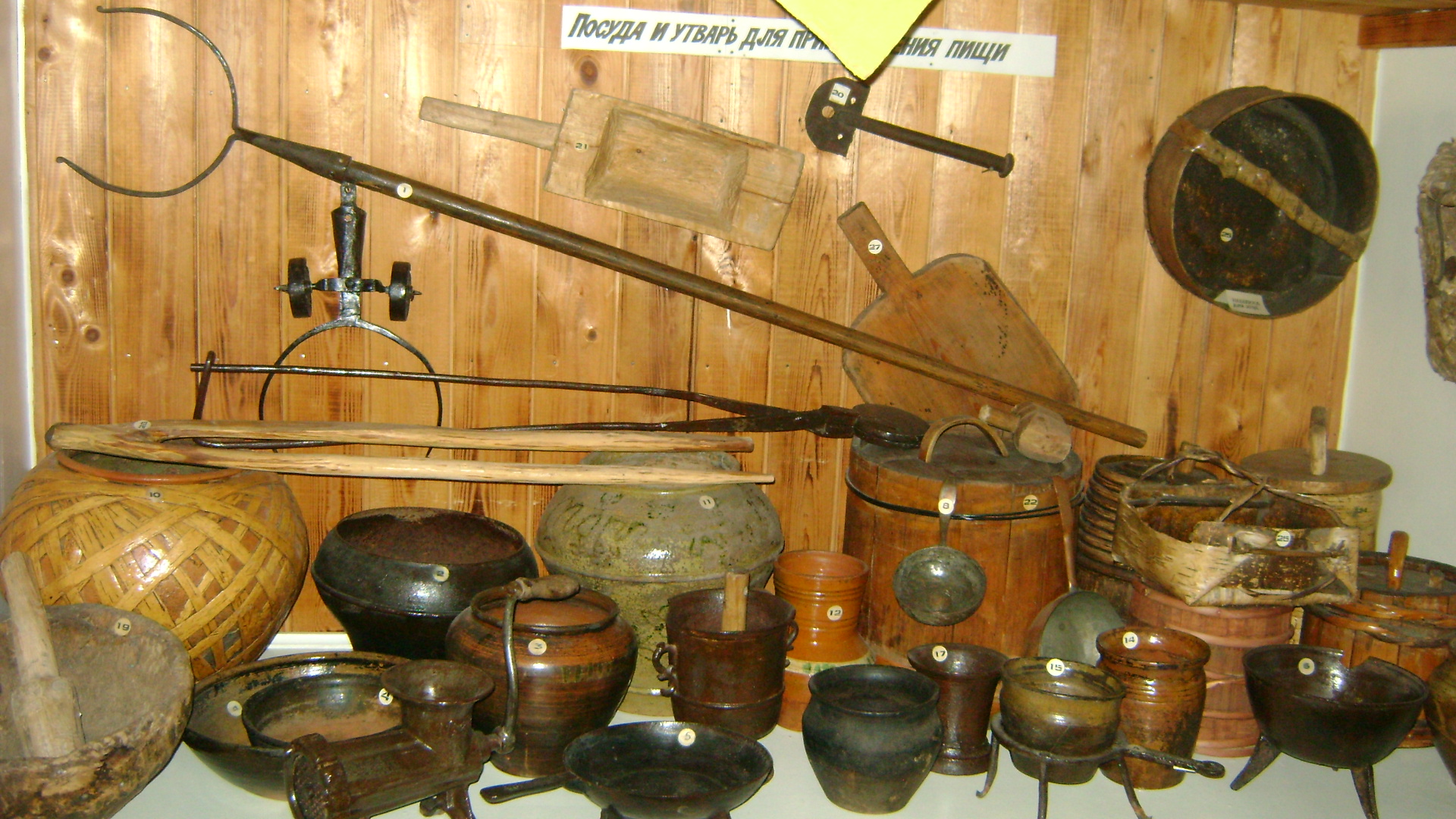 Верхнекамская районная больница.
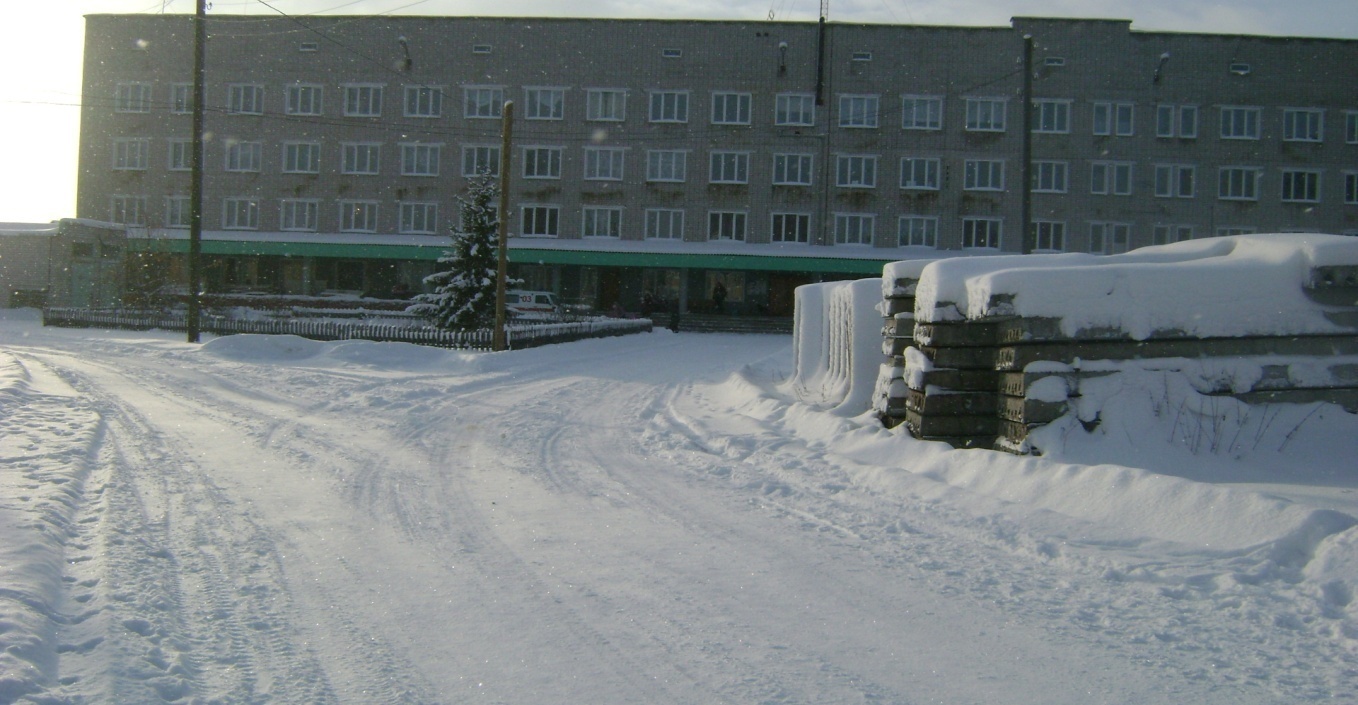 Детская школа искусств.
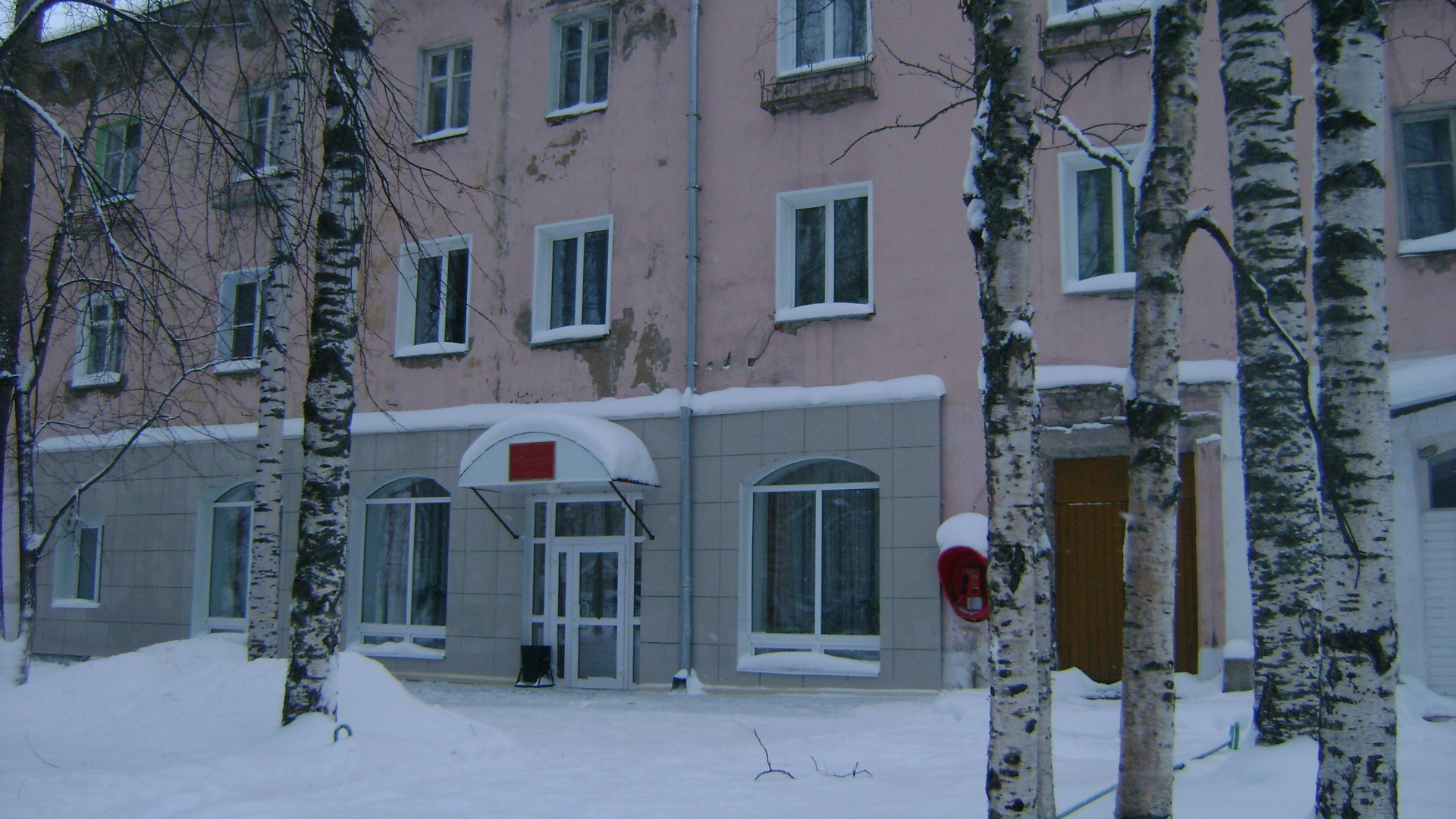 Здание почты.
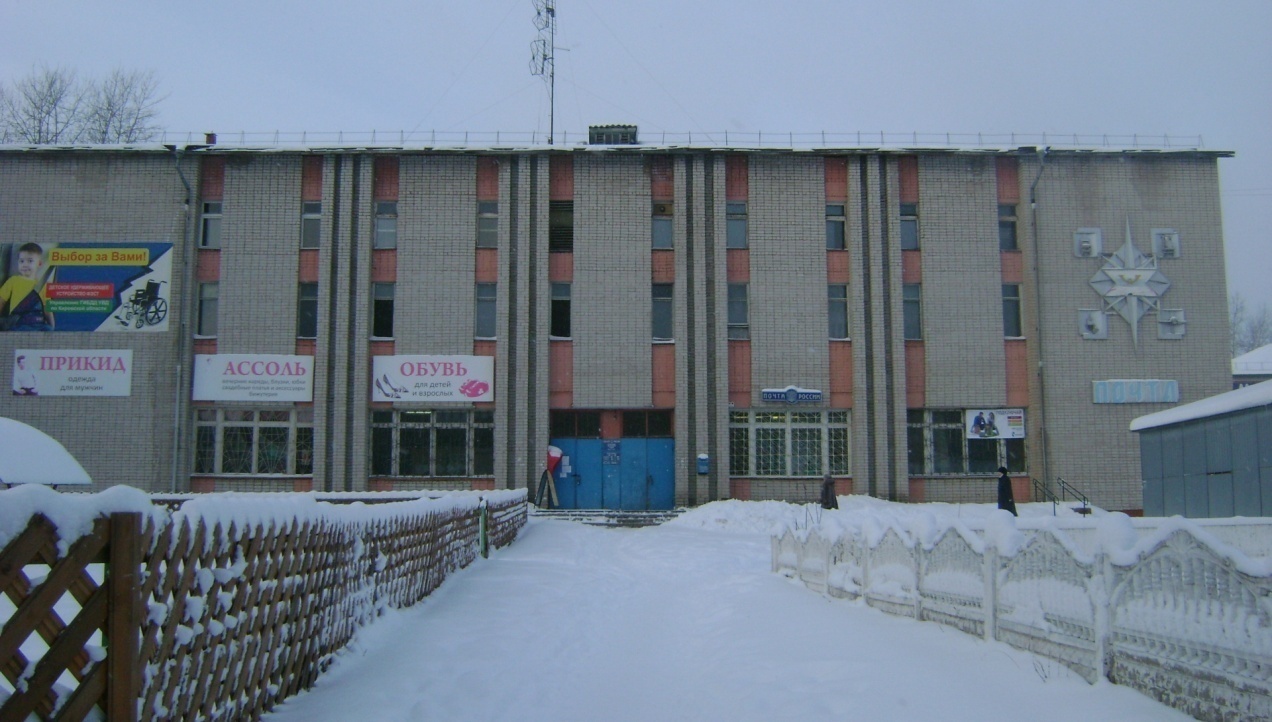 Аптечный пункт «Вердикт»
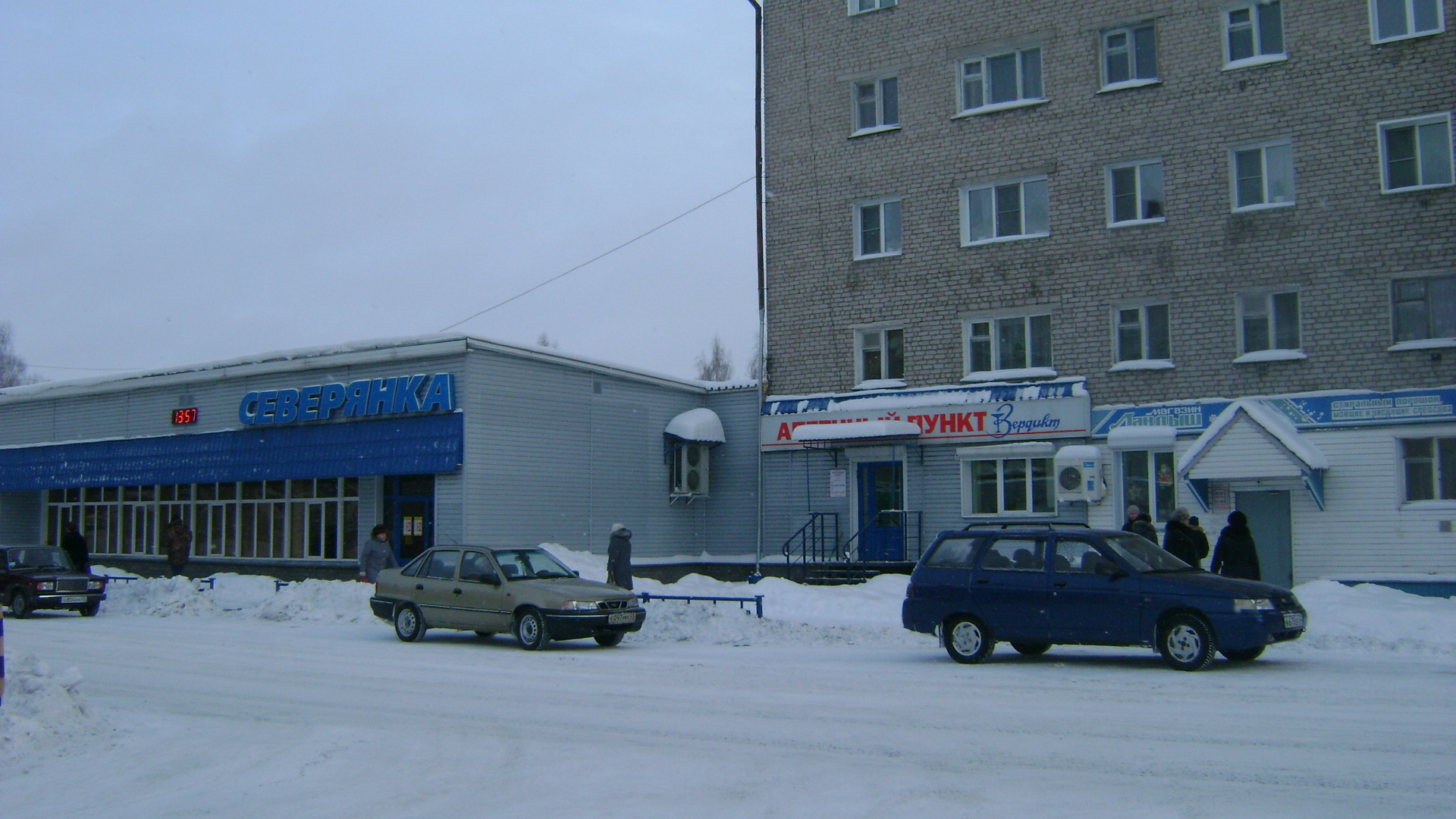 Магазин детской одежды «Супер Детки»
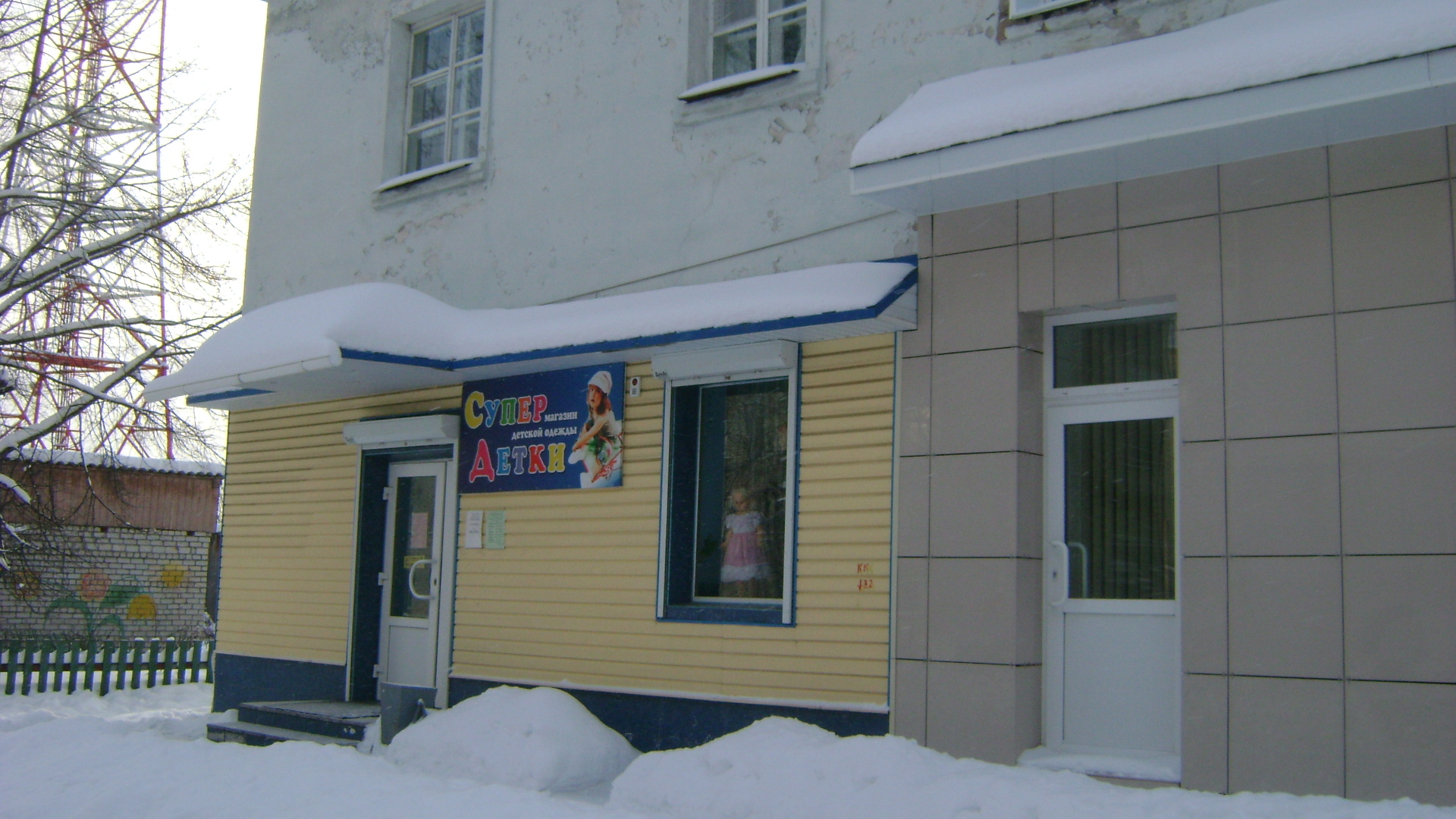 Детский сад «Росинка»
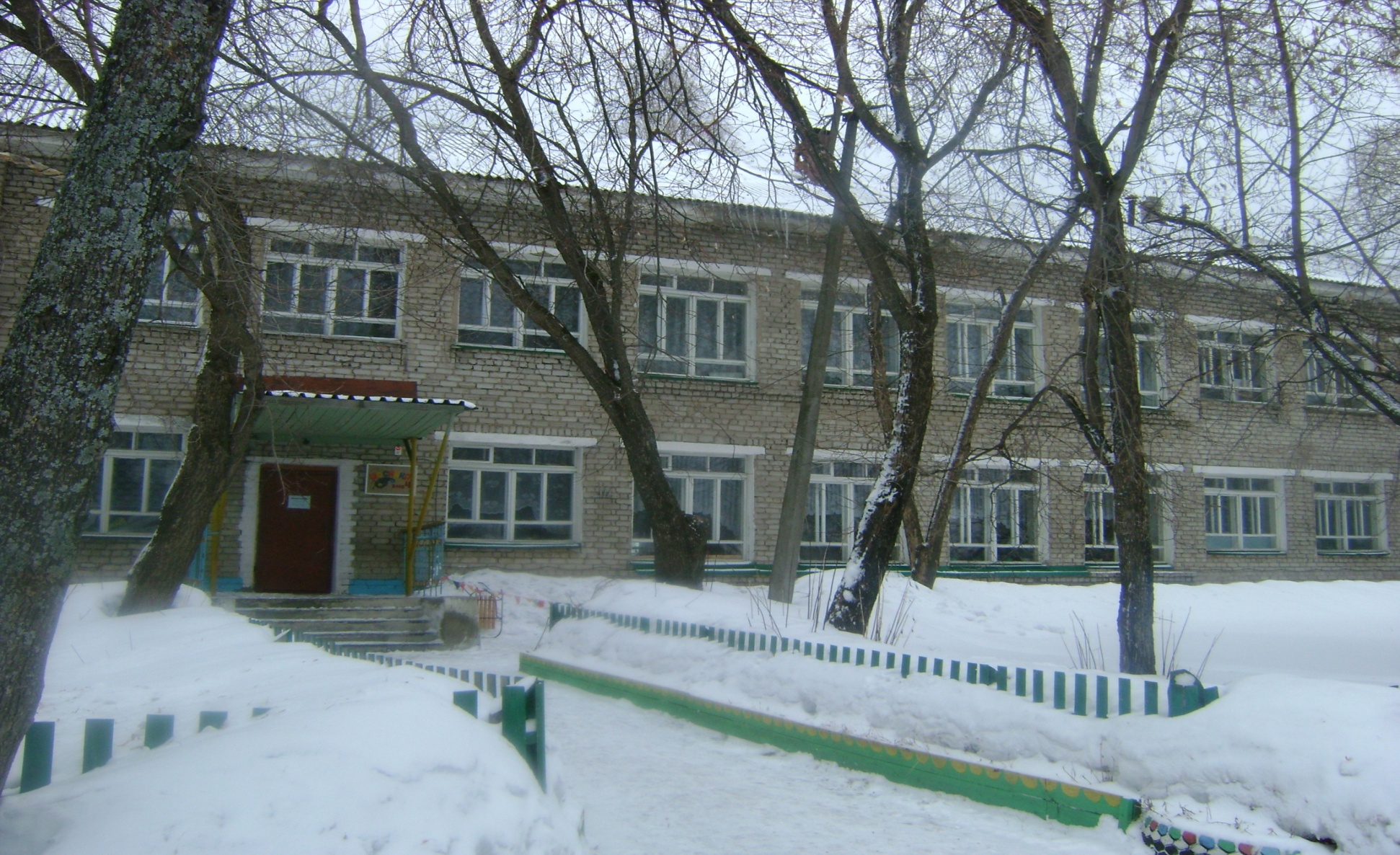 Раннею весною 1967 года начал свою работу детский комбинат № 6 завода «Кирскабель». Сейчас он МКДОУ №4 «Росинка».